Halloween Scary Slide Contest deadline October 31, 2020
You must use Spark Adobe and post it on FACEBOOK before the deadline; just one scary meaningful slide per email account where the winners will be recognized in a gallery of participants!
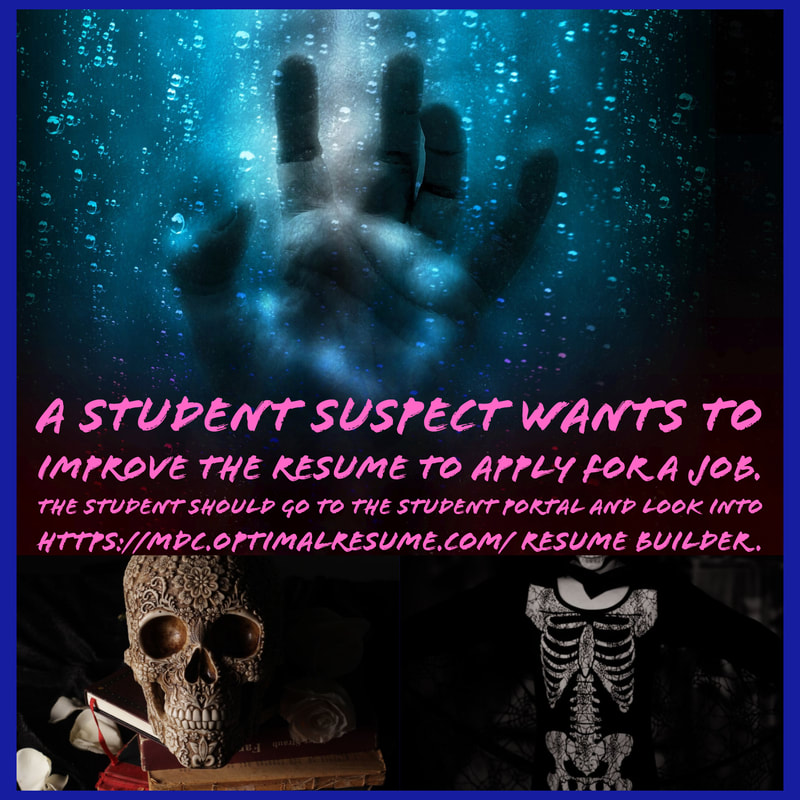 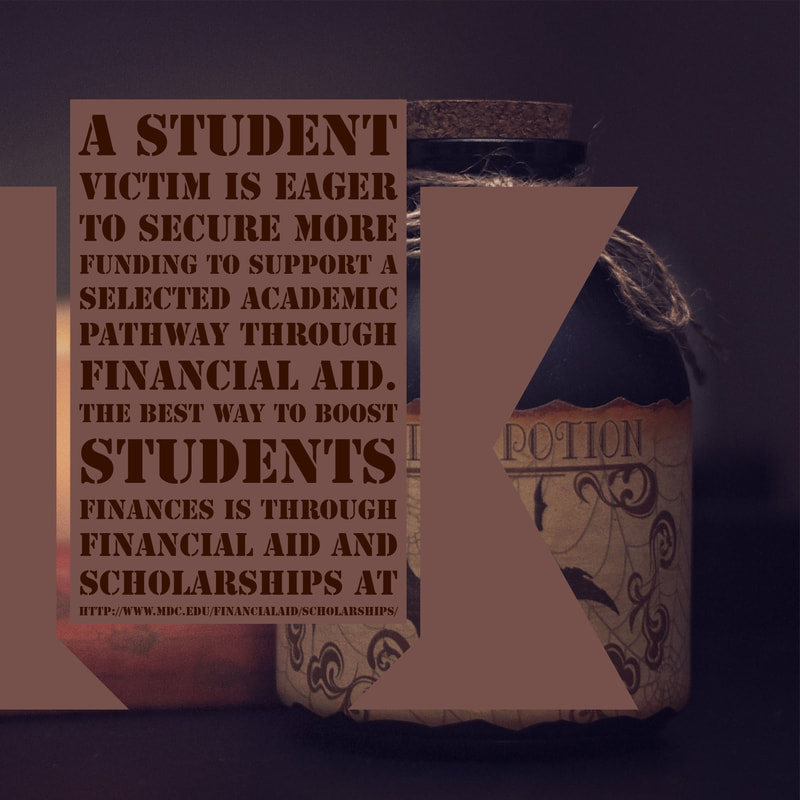 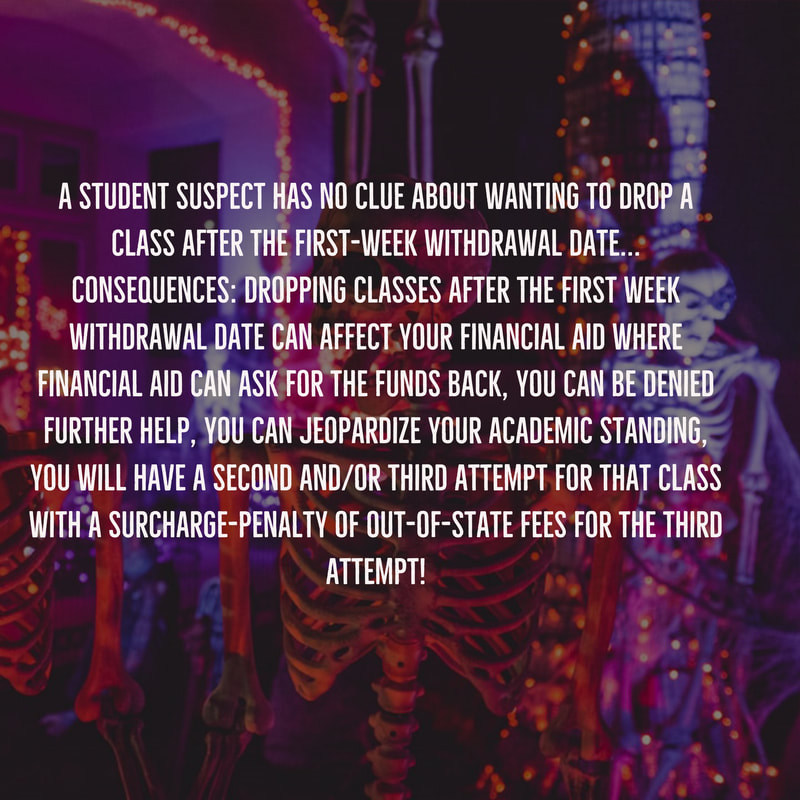 Page 1
Use Spark Adobe to create a meaningful scary slide https://spark.adobe.com/sp/
Page 2
Create an account or use Google with your Username/PW
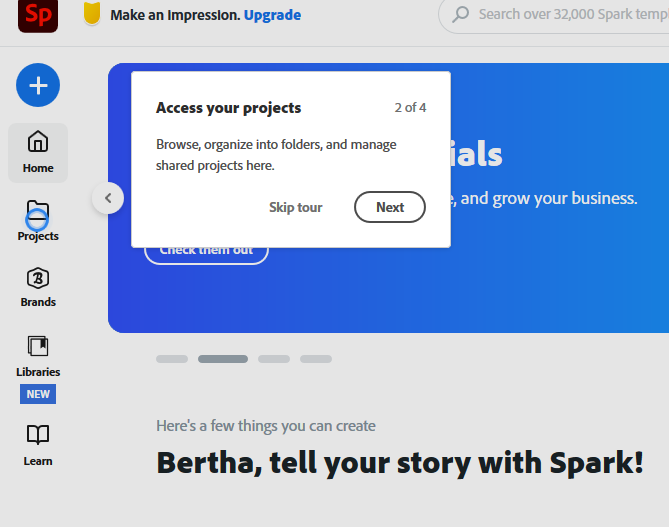 Page 3
Gallery to post entries
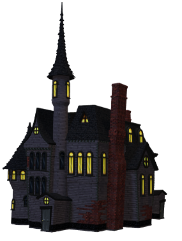 Page 4
Winners 1st, 2nd, & 3rd place
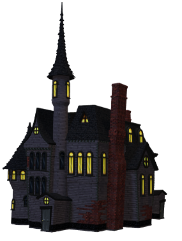 Page 5